স্বাগতম
শিক্ষক পরিচিতি
পাঠ পরিচিতি
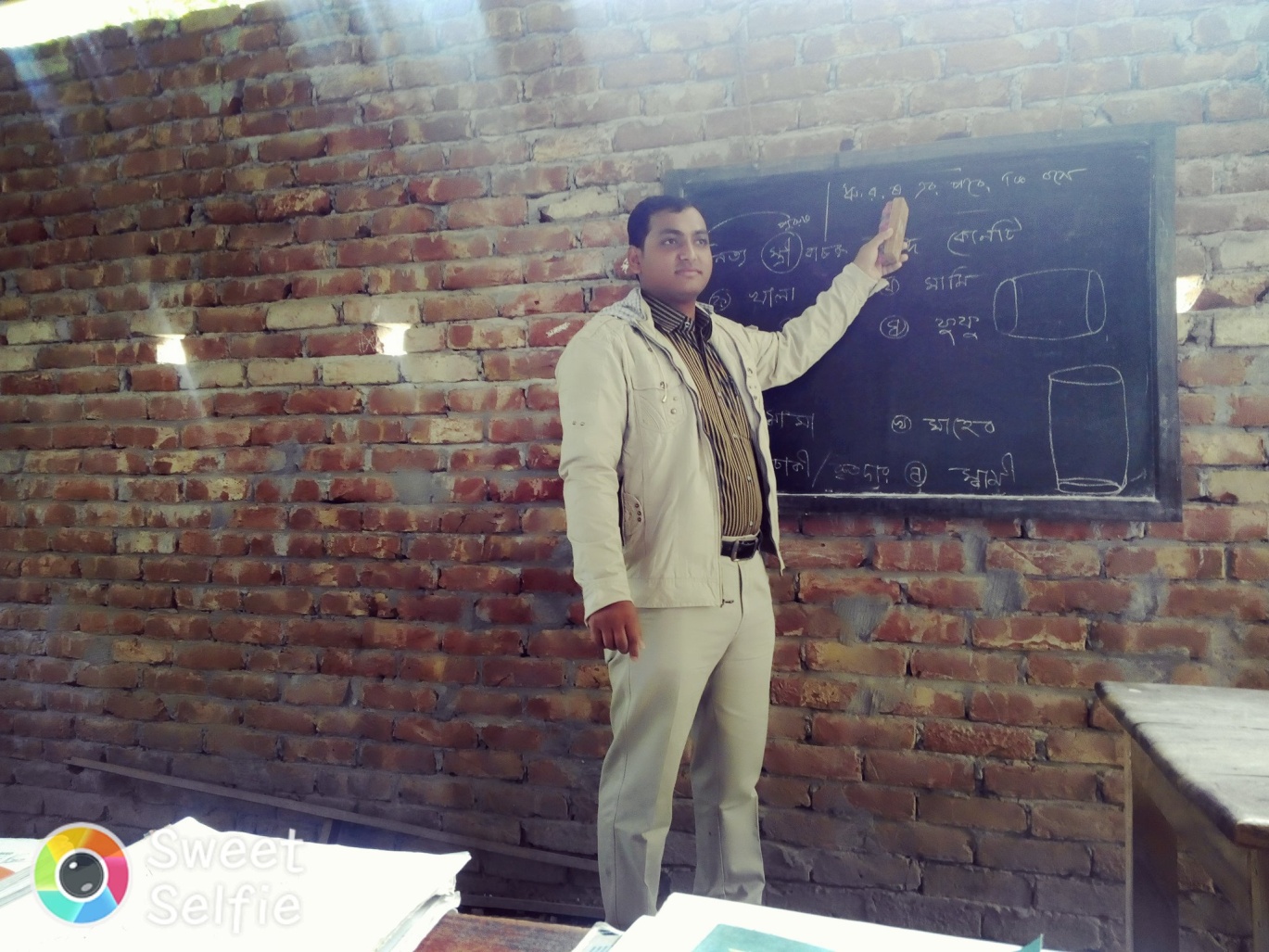 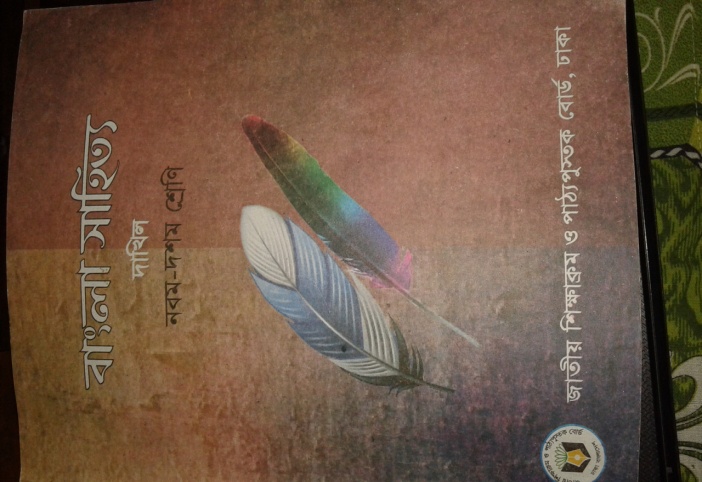 তন্ময় কুমার মণ্ডল
সহকারী শিক্ষক (কৃষি)
বিদ্যানন্দী হোসেনপুর দাঃ মাদ্রাসা
রাজৈর, মাদারীপুর।
মোবঃ ০১৯২৩৮৭৩৭৬৬
নবম-দশম শ্রেণি
বিষয়ঃ বাংলা সাহিত্য
কবিতা
সময়ঃ ৪৫ মিনিট
আজকের পাঠ-------
জীবন সংগীত
প্রথম পাঠের পর
পূর্বজ্ঞান
প্রিয় শিক্ষার্থীরা বলতো.........

কবিতাটির কবি কে ?                                     

কবির মহাকাব্যের নাম কি?                                         

কবিতায় কবি কিসে ভুলতে নিষেধ করেছেন?
হেমচন্দ্র বন্দ্যোপাধ্যায়
বৃত্রসংহার
বাহ্যদৃশ্যে
শিখনফল
কবিতার মূলভাব লিখতে পারবে।

 শব্দার্থ লিখতে পারবে।
তোমার পাঠ্য বইয়ে কবিতাটি বের করে গত পাঠের পর থেকে বাকি অংশটুকু নিরবে পড়
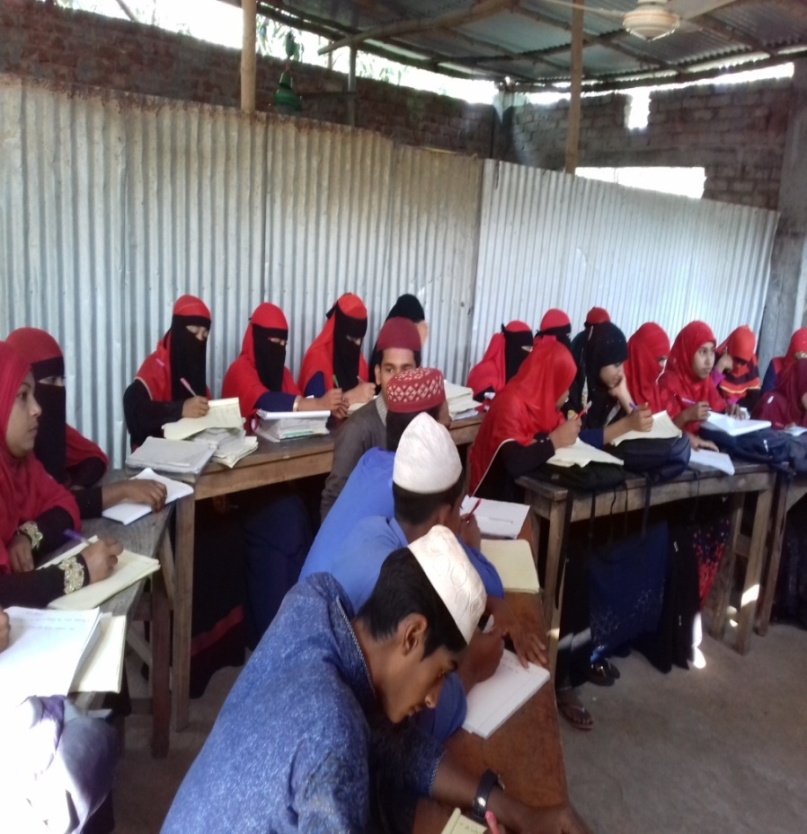 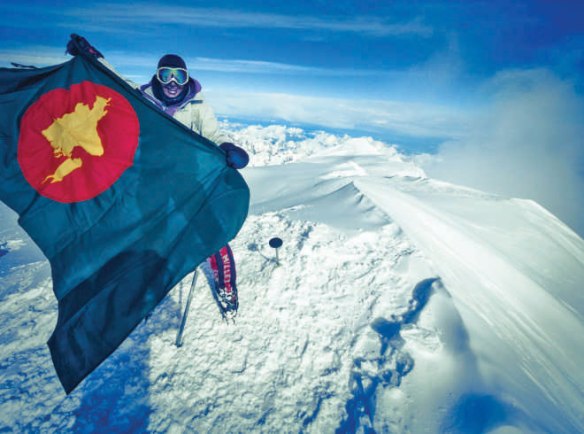 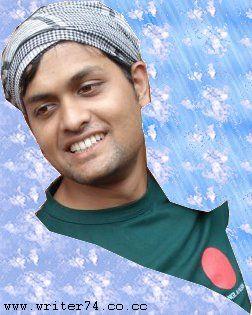 মহিমাই জগতে দুর্লভ
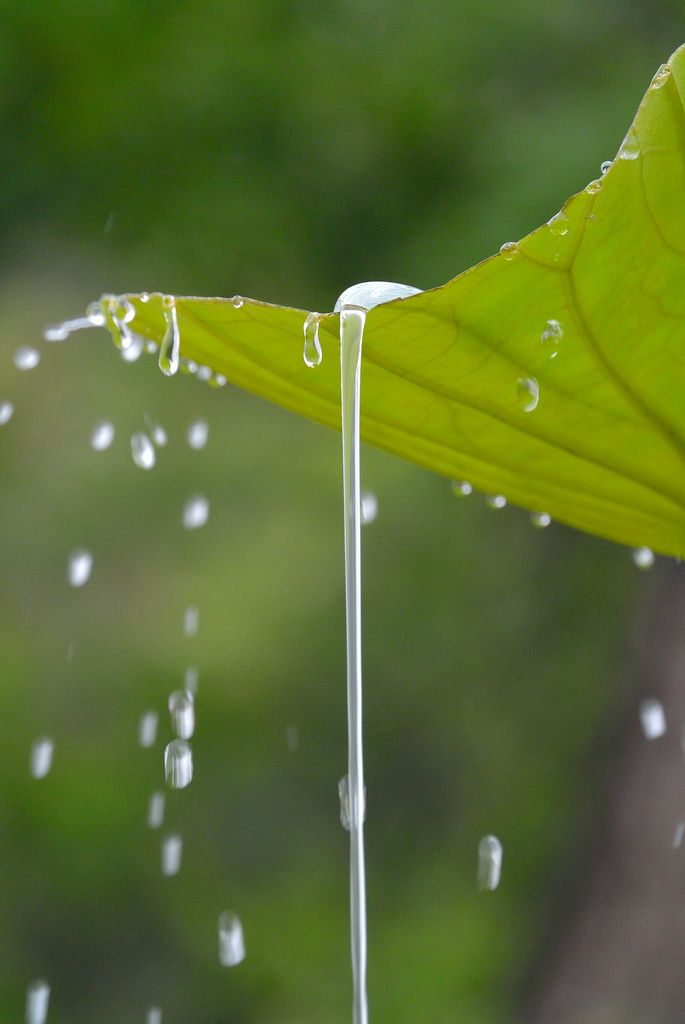 আয়ু যেন শৈবালের নীর
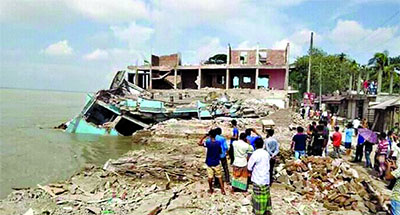 সহায় সম্পদ বল সকলি ঘুচায় কাল
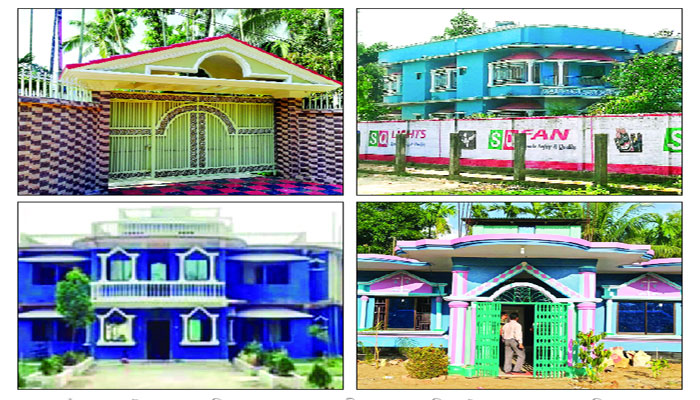 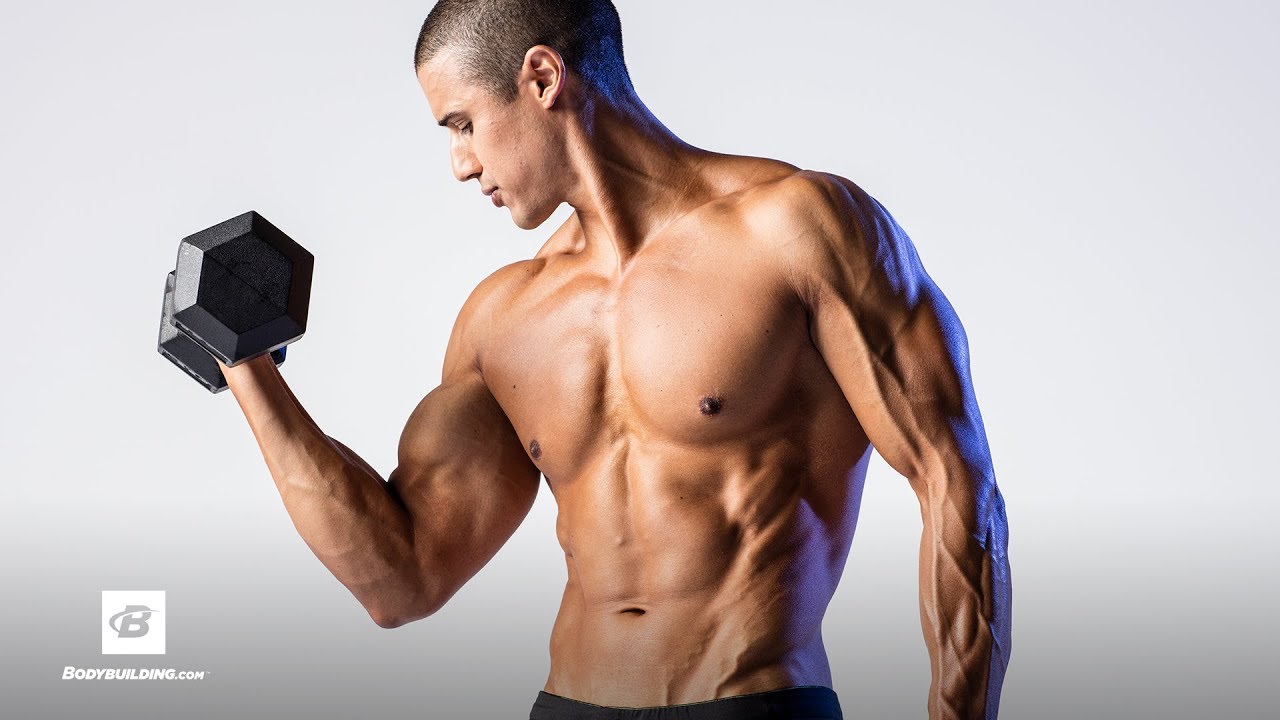 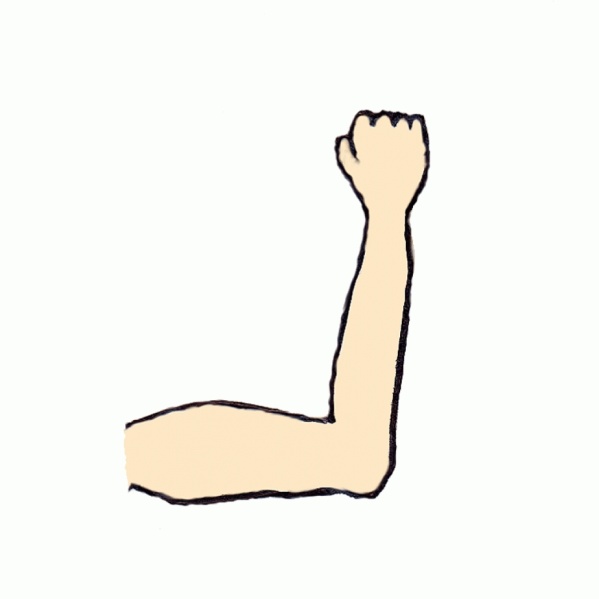 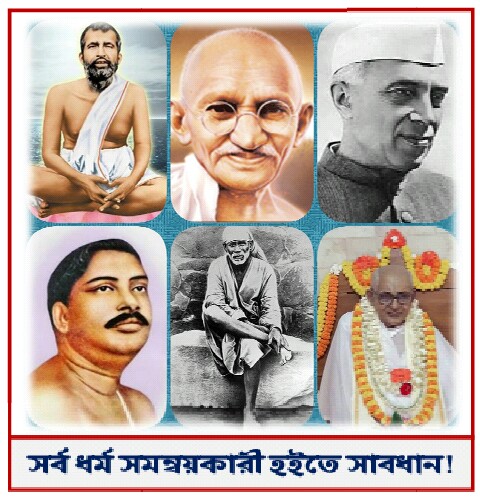 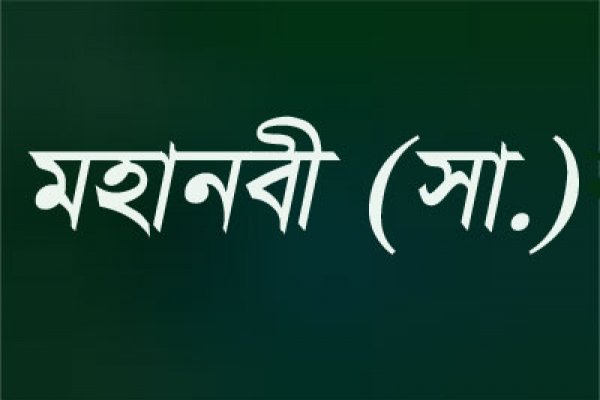 মহাজ্ঞানী মহাজন,     যে পথ করে গমন,
হয়েছেন প্রাতঃস্মরণীয়
সেই পথ লক্ষ্য করে     স্বীয় কীর্তি ধ্বজা ধরে
আমরাও হব বরনীয়
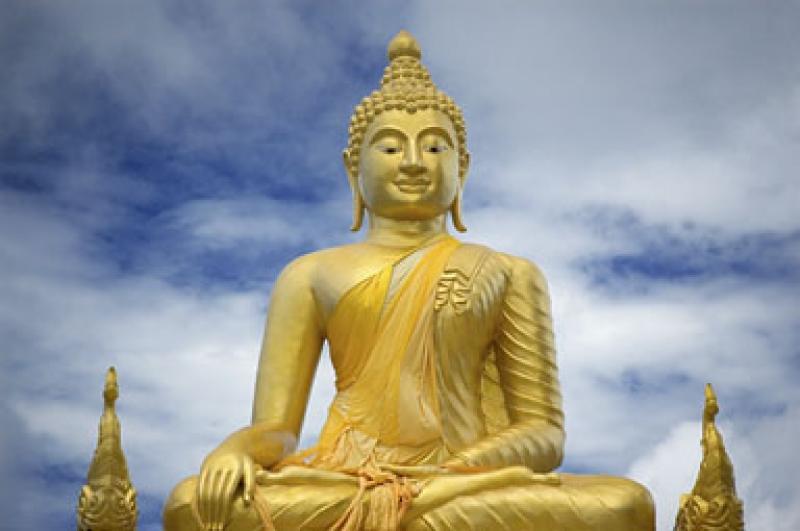 শব্দার্থ
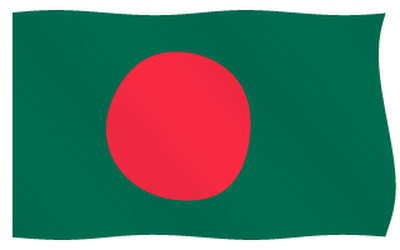 ধ্বজা
পতাকা/নিশান
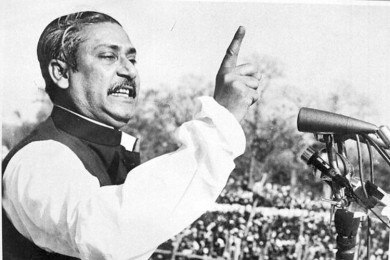 সম্মানের যোগ্য
বরনীয়
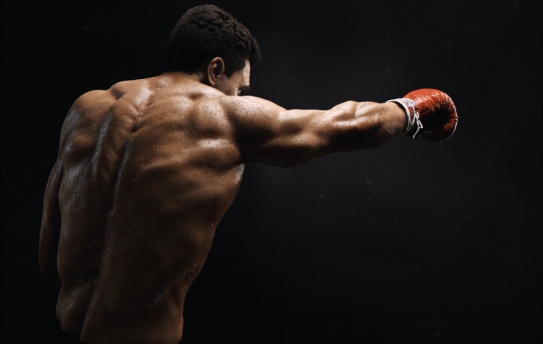 বীর্যবান
শক্তিমান
জীবন সংগীত কবিতাটি মার্কিন কবি ‘Henry Wadsworth Longfellow’ এর ‘A psalm of life’   শীর্ষক ইংরেজি কবিতার ভাবানুবাদ
একক কাজ
শব্দার্থ লিখ
পতাকা
ধ্বজা
শক্তিমান
বীর্যবান
সম্মানের যোগ্য
বরনীয়
মূল্যায়ন
দলীয় কাজ
কবিতার মূল্ভাব লিখ
রত হয়ে নিজ নিজ কাজে
কবি সংকল্প সাধন করতে বলেছেন কি উপায়ে
জগতে কি দূর্লভ?
সম্পদ
সহায়
মহিমা
বল
বাড়ির কাজ
তুমি আদর্শ মনে কর এমন একজন মানুষের পরিচয় লিখে আনবে
ধন্যবাদ
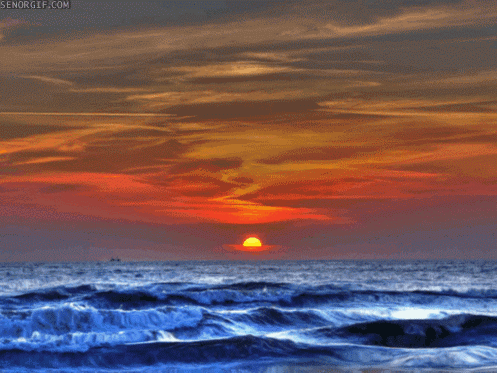 সমাপ্ত